Game 2
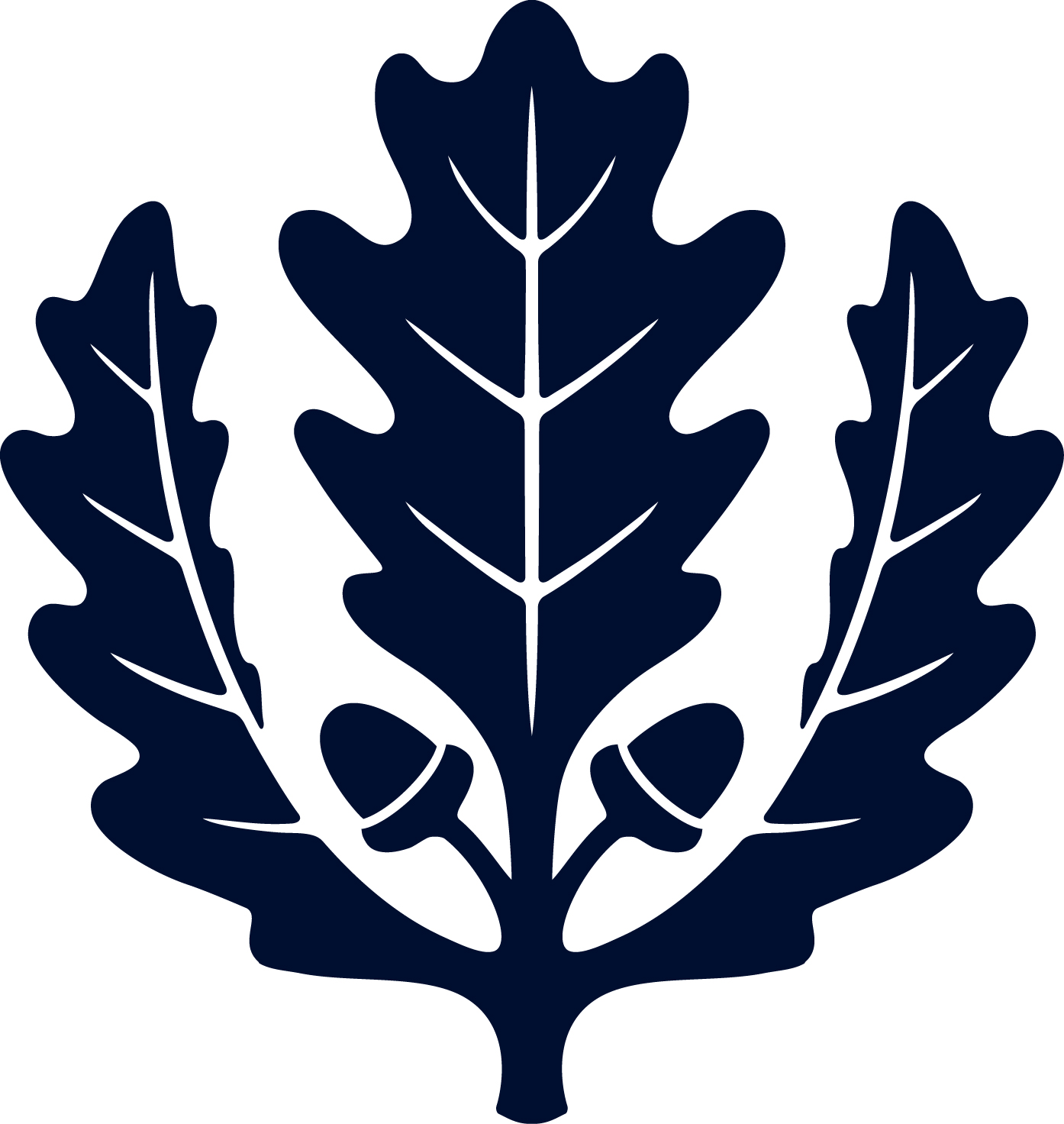 Dominant Strategies
The Game
2
Class Results
In the role of NYTimes:
	100% selected G
3
Class Results
In the role of CNN:
	Only 37% selected S
4
Rationality &
Common Knowledge
Rationality:
If you have a dominant strategy, play it.
Doesn’t matter what opponents might do!
5
Rationality &
Common Knowledge
Common Knowledge:
Others will use their dominant strategy
6
Rationality &
Common Knowledge
Common Knowledge:
Others will use their dominant strategy
7
Historical Data
Rationality (NYTimes editors)
UConn:		91% pick Grenada
Vanderbilt:	90% pick Grenada
Rutgers:		92% pick Grenada

Common Knowledge (CNN editors)
UConn:		47% pick Scandal
Vanderbilt:	56% pick Scandal
Rutgers:		56% pick Scandal
8
Future Data
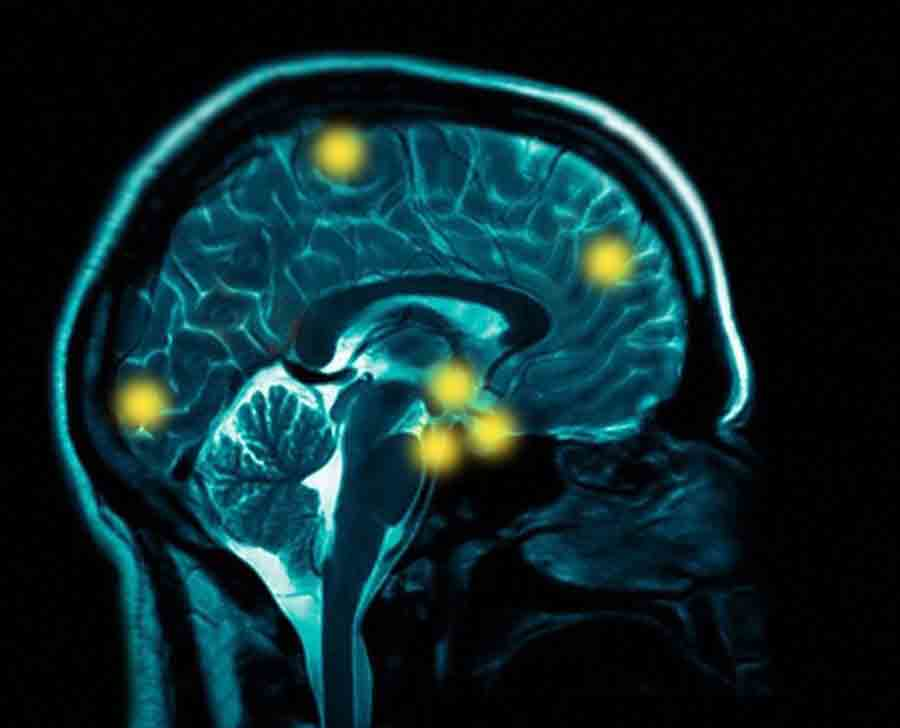 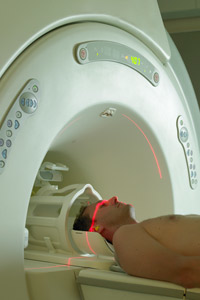 9